Правительство Санкт-Петербурга 
Комитет по физической культуре и спорту
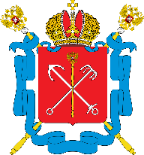 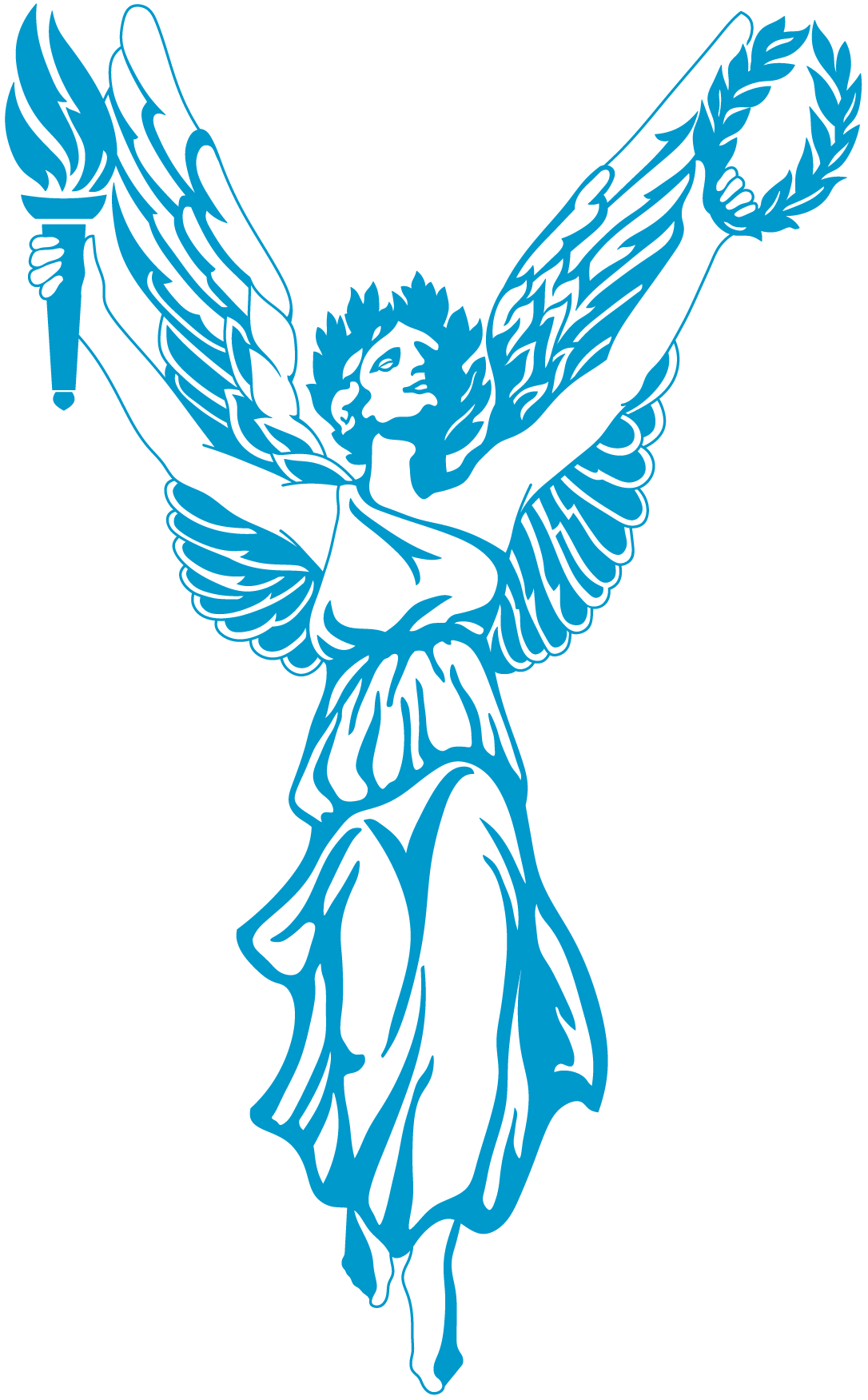 О ходе реализации экспериментальной деятельности по совершенствованию системы подготовки спортивного резерва путем перевода спортивных школ на реализацию программ спортивной подготовки в соответствии с федеральными стандартами и программ предспортивной подготовки в соответствии с базовыми требованиями, утвержденными Комитетом по физической культуре и спорту
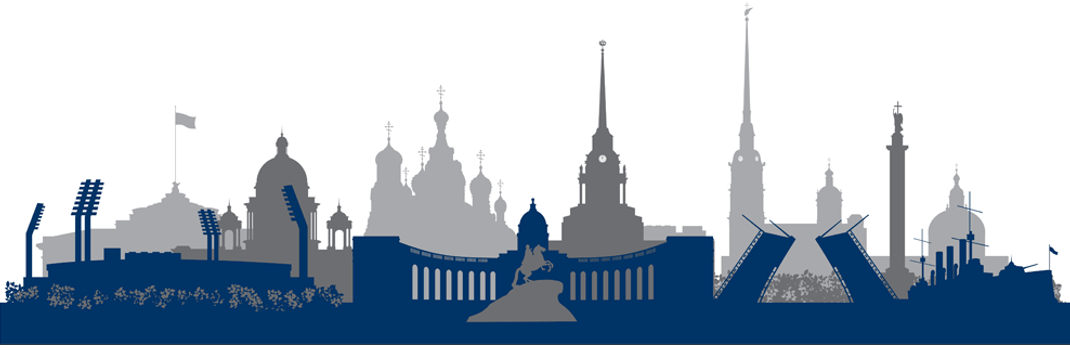 2020
Система подготовки спортивного резерва в Санкт-Петербурге
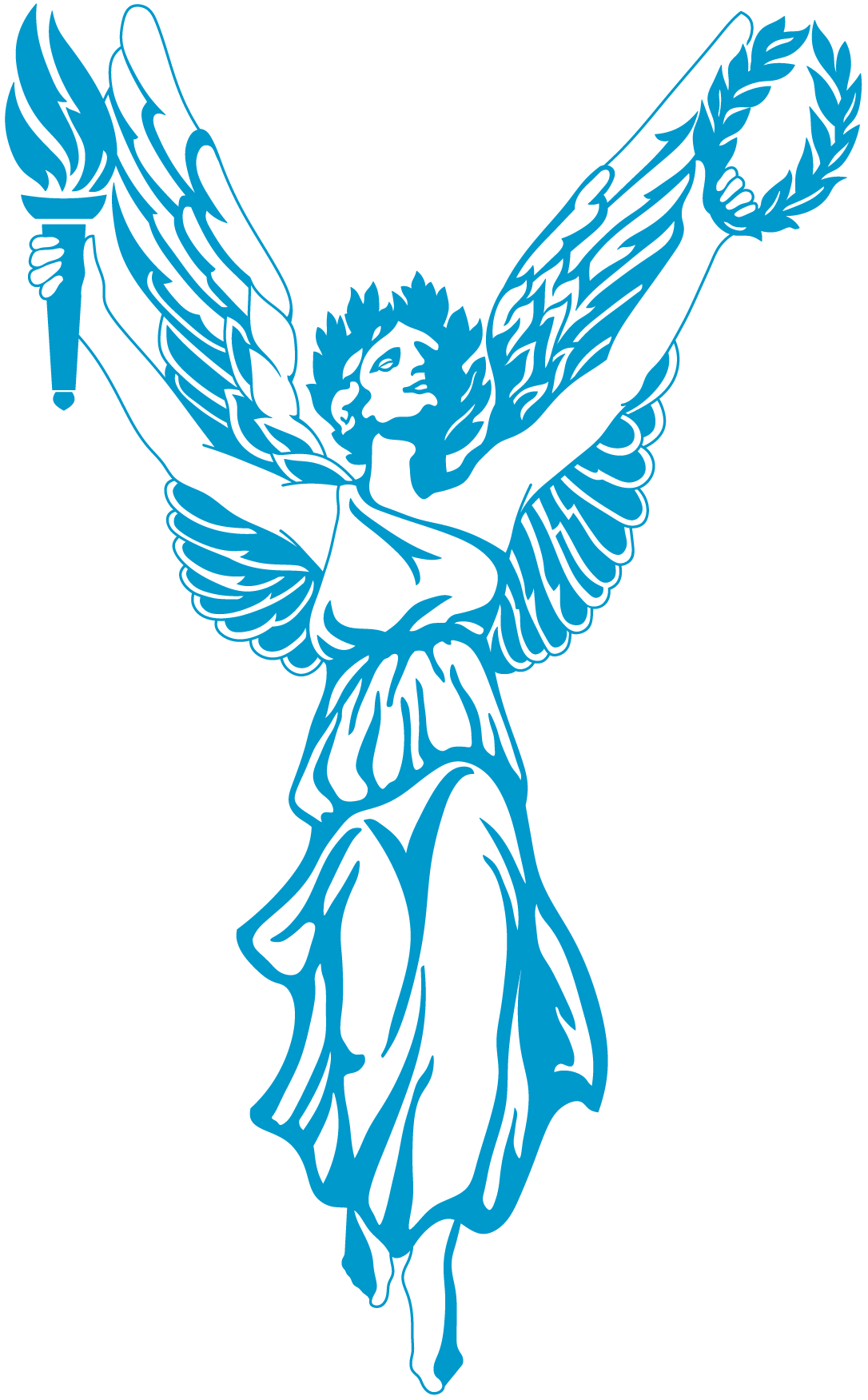  3,5 тыс.  спортсменов на этапах ССМ, ВСМ
Мониторинг выполнения занимающимися  
              спортивных школ  Санкт-Петербурга федеральных стандартов спортивной подготовки                      по видам спорта (2015 год)
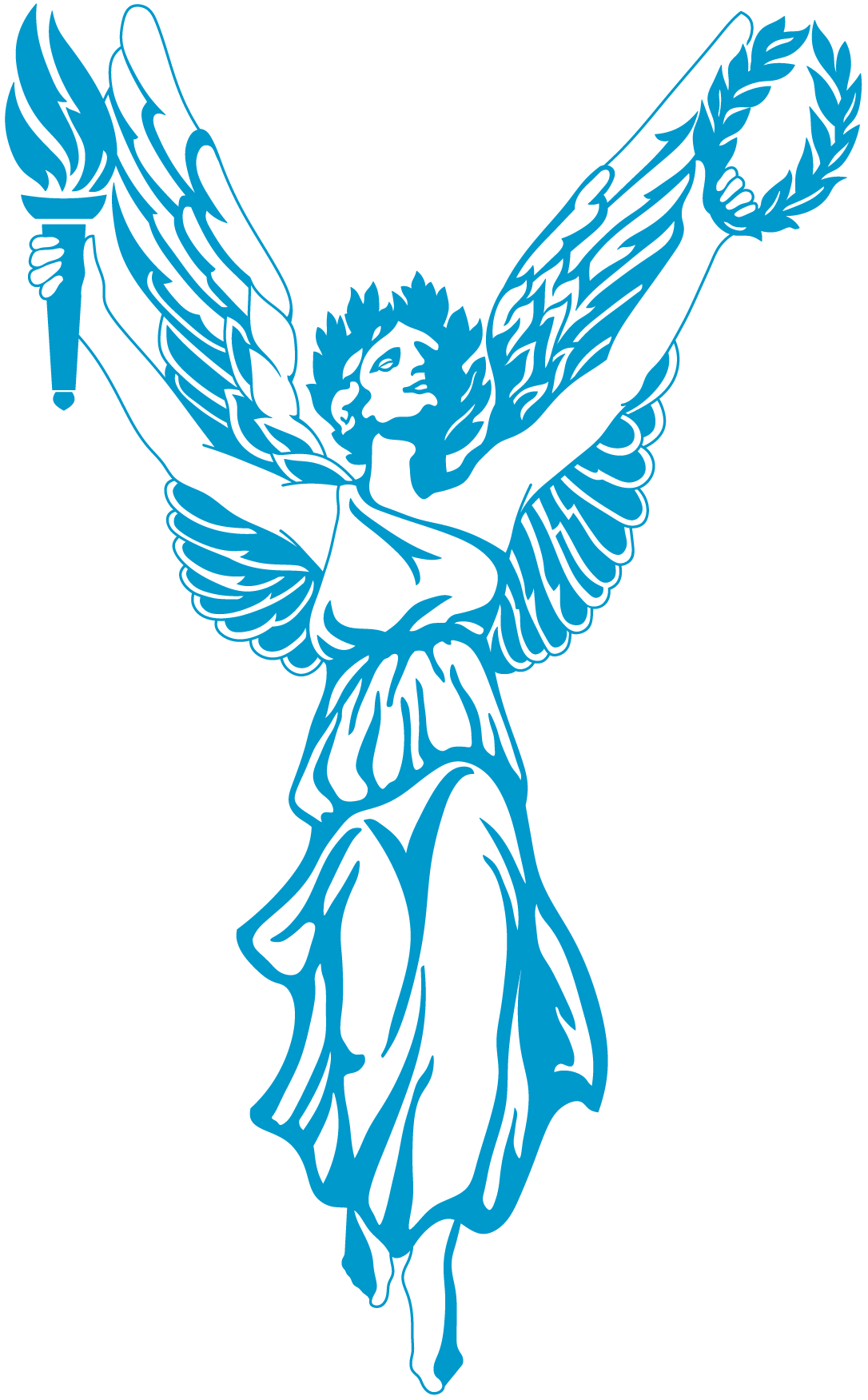 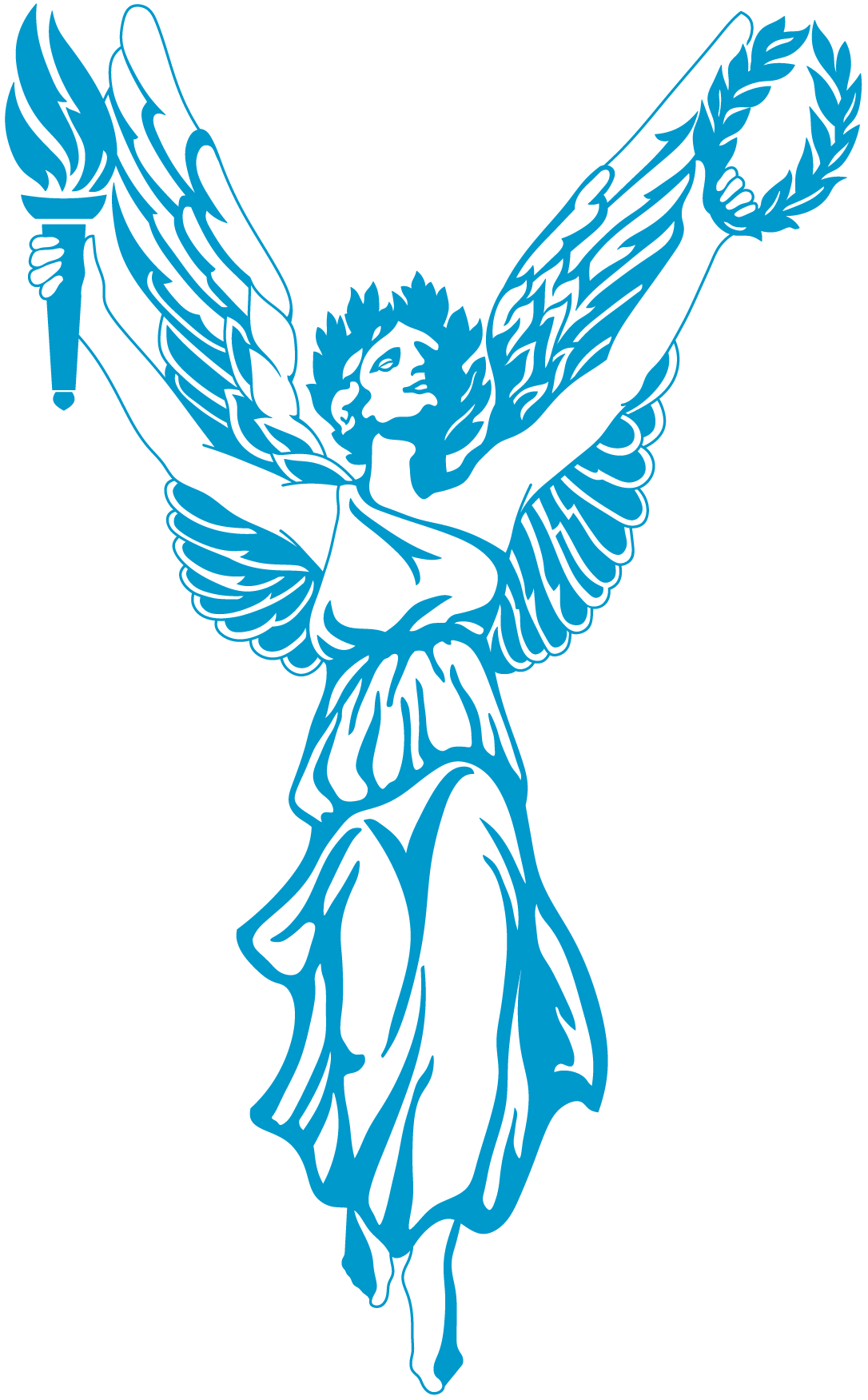 Предспортивная подготовка по видам спорта
Распоряжение Комитета по физической культуре и спорту «Об утверждении базовых требований к программам предспортивной подготовки по видам спорта»
Базовые требования - альтернативная Федеральным стандартам совокупность минимальных требований к предспортивной подготовке по видам спорта, разработанных и утвержденных Комитетом по физической культуре и спорту
Федеральная экспериментальная площадка по теме:
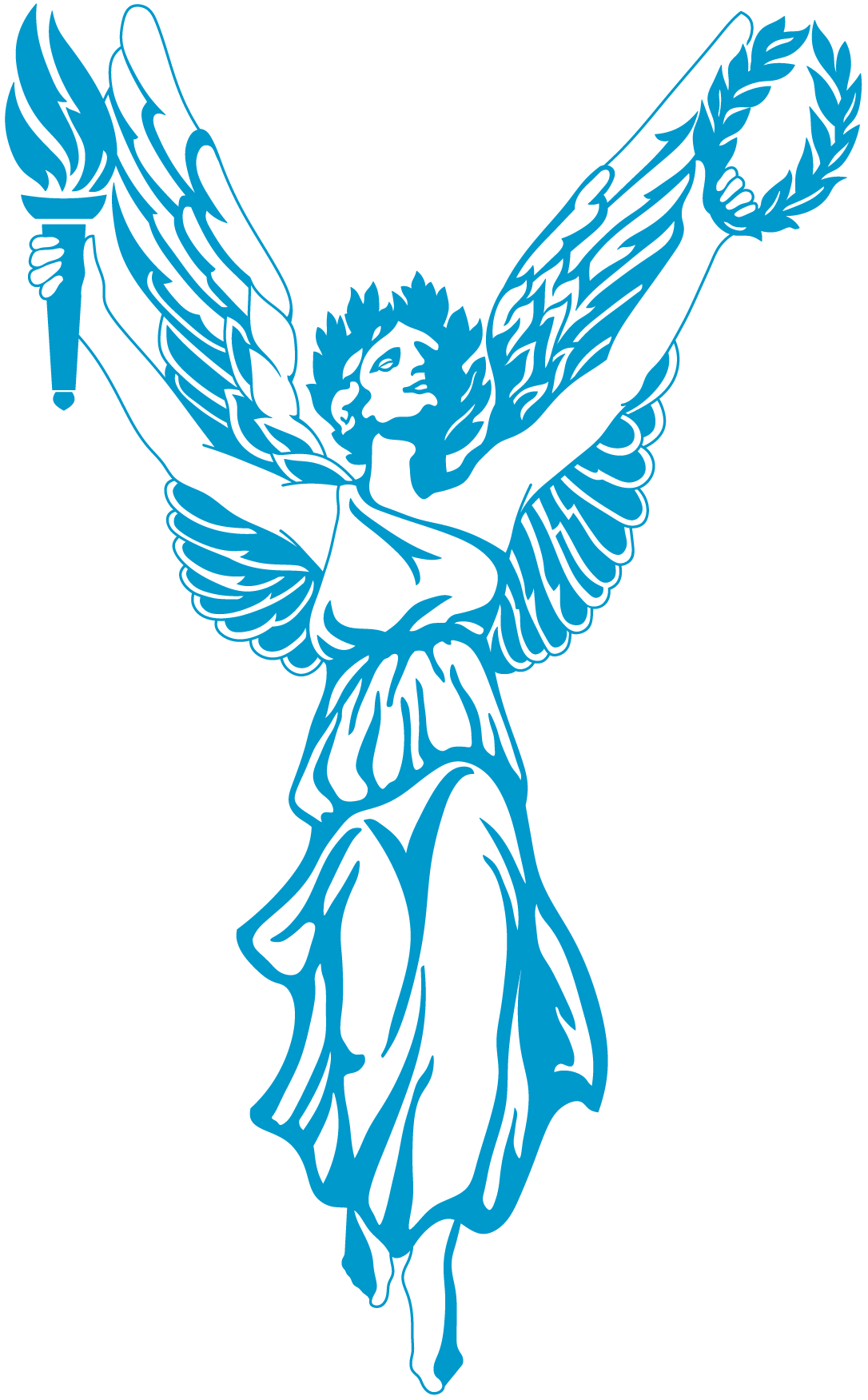 «Совершенствование системы подготовки спортивного резерва путем перевода спортивных школ на реализацию программ                           спортивной подготовки в соответствии с федеральными стандартами спортивной подготовки и программ предспортивной подготовки в соответствии с базовыми требованиями, утвержденными КФКиС»
Протокол заседания Координационной группы Министерства спорта Российской Федераци по экспериментальной и инновационной деятельности в области физической культуры и спорта № 3/16 от 23 мая 2016 года
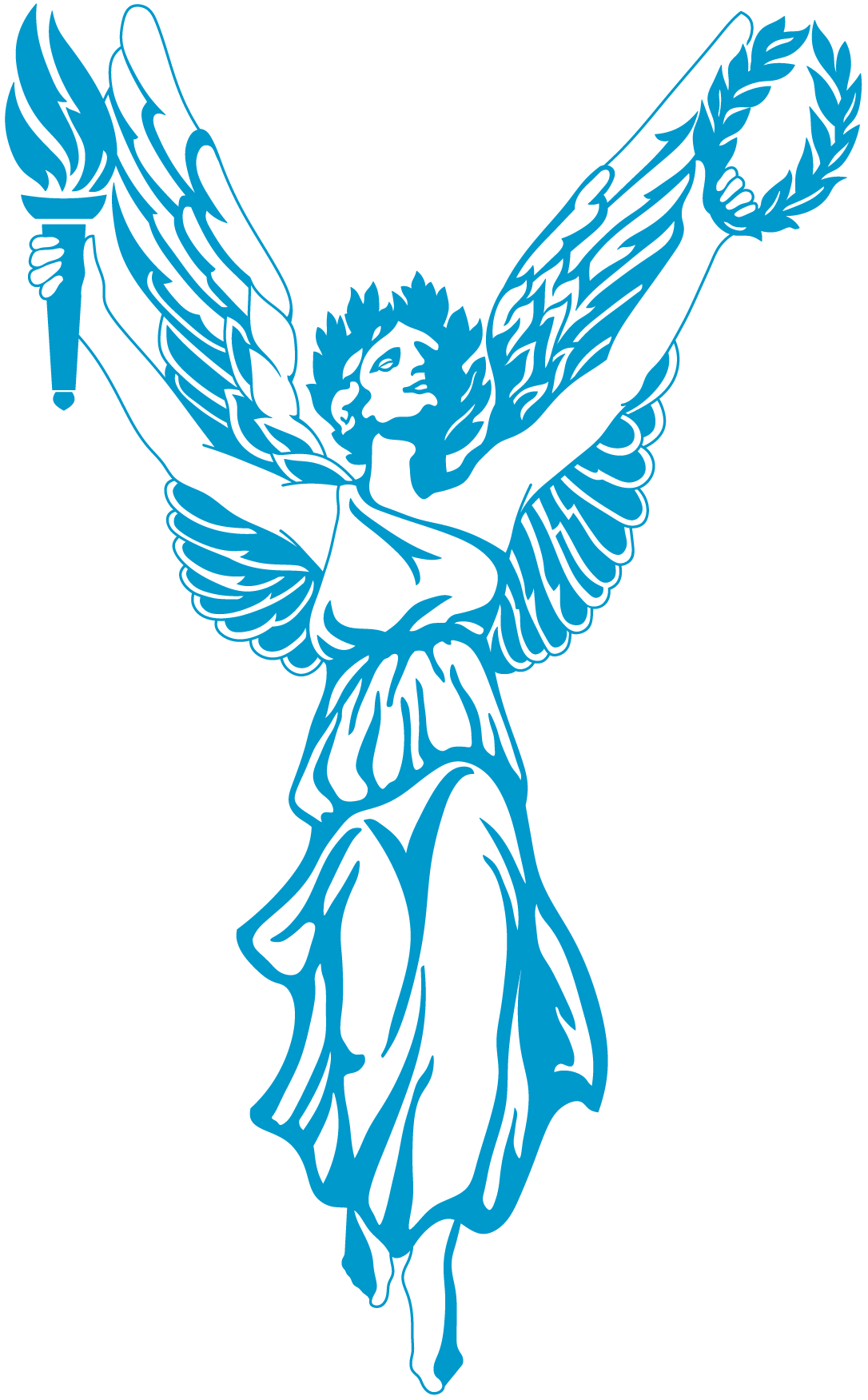 Организация деятельности спортивной школы
Спортивная школа, спортивная школа олимпийского резерва
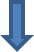 Предспортивная подготовка                       в соответствии                                       с базовыми требованиями предспортивной подготовки по видам спорта
Спортивная подготовка                       в соответствии                                       с федеральными стандартами по видам спорта
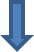 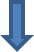 Развитие физических качеств, необходимых для перевода на программы спортивной подготовки;

Рациональный учет рабочего времени тренера;

Единая система оплаты труда;

Максимально возможное бюджетное финансирование спортивной подготовки
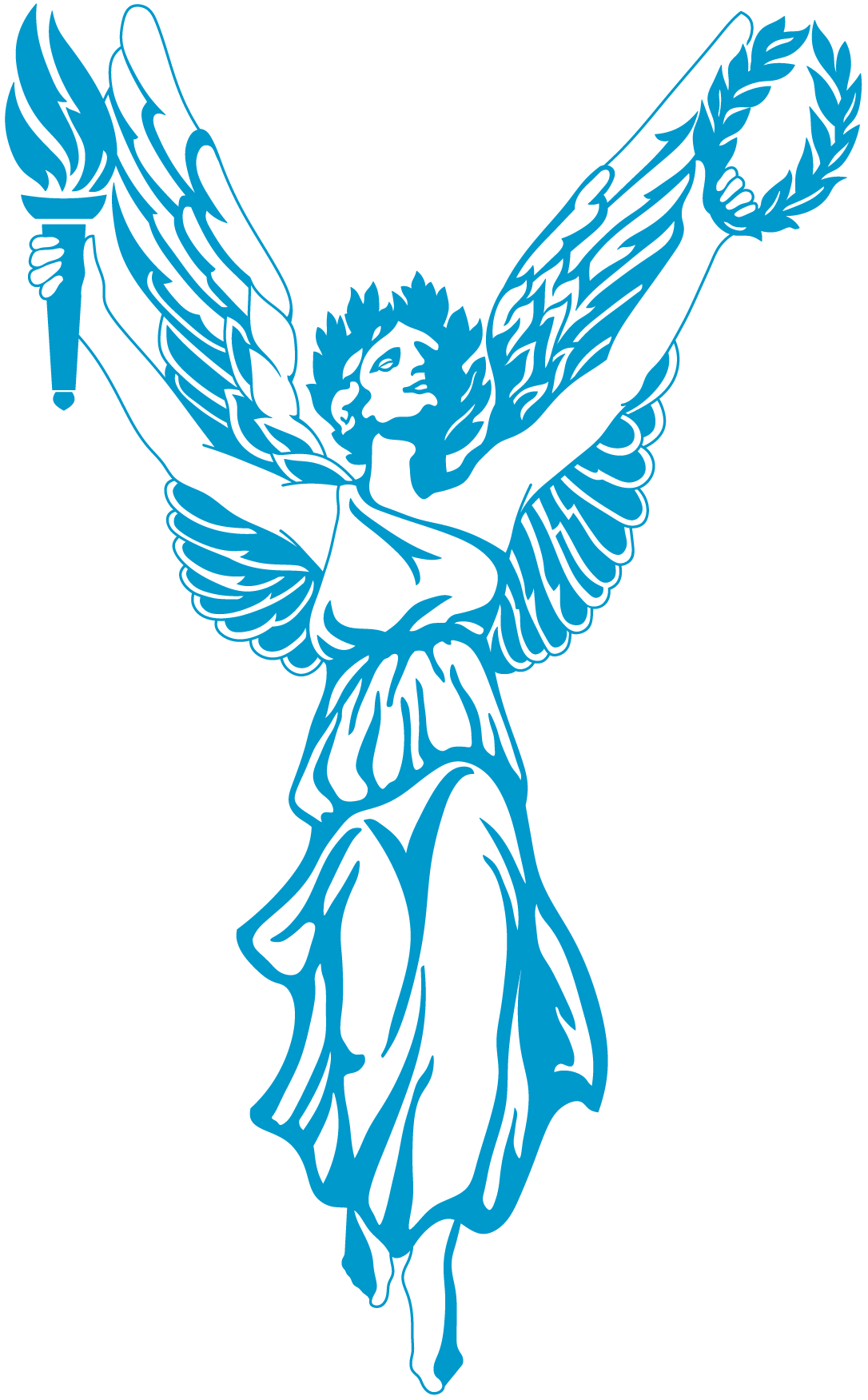 Региональная нормативная правовая база
Социальные льготы и гарантии работникам учреждений спортивной подготовки
Организация работы учреждений спортивной подготовки
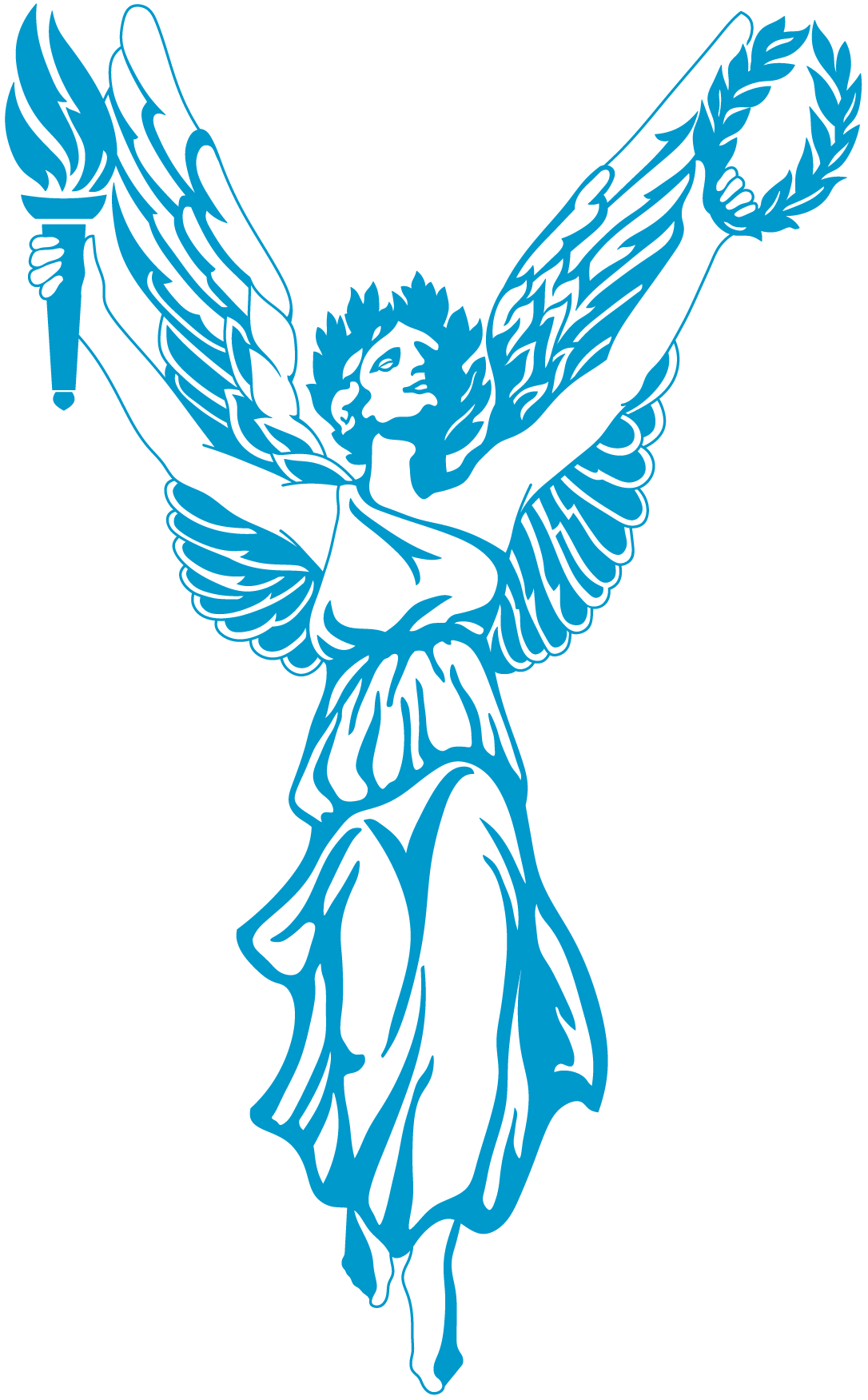 Государственное задание на оказание государственных услуг (выполнение работ)
Распоряжение Комитета по экономической политике и стратегическому планированию Санкт-Петербурга «Об утверждении регионального перечня (классификатора) государственных и муниципальных услуг и работ 
Санкт-Петербурга»
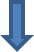 Государственная работа

«Организация и обеспечение подготовки спортивного резерва»
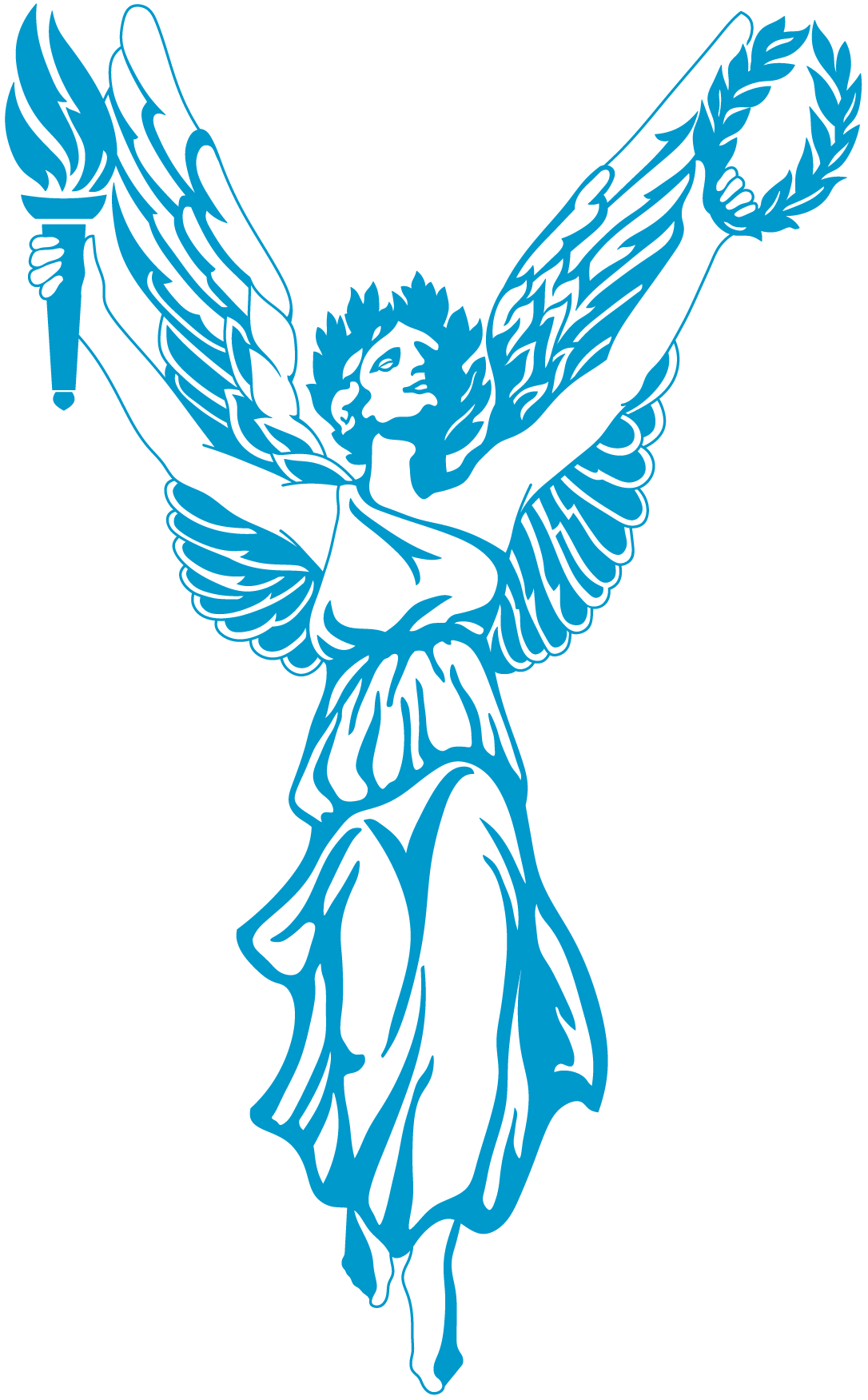 ФЕДЕРАЛЬНЫЙ ЭКСПЕРИМЕНТАЛЬНЫЙ (ИННОВАЦИОННЫЙ) ПРОЕКТ
СПОРТИВНАЯ ШКОЛА
Предспортивная подготовка
Спортивная подготовка
НП
НП
ТЭ
ТЭ
ССМ
ВСМ (СШОР)
Субсидия на выполнение государственного задания на оказание государственных услуг (выполнение работ) учреждения
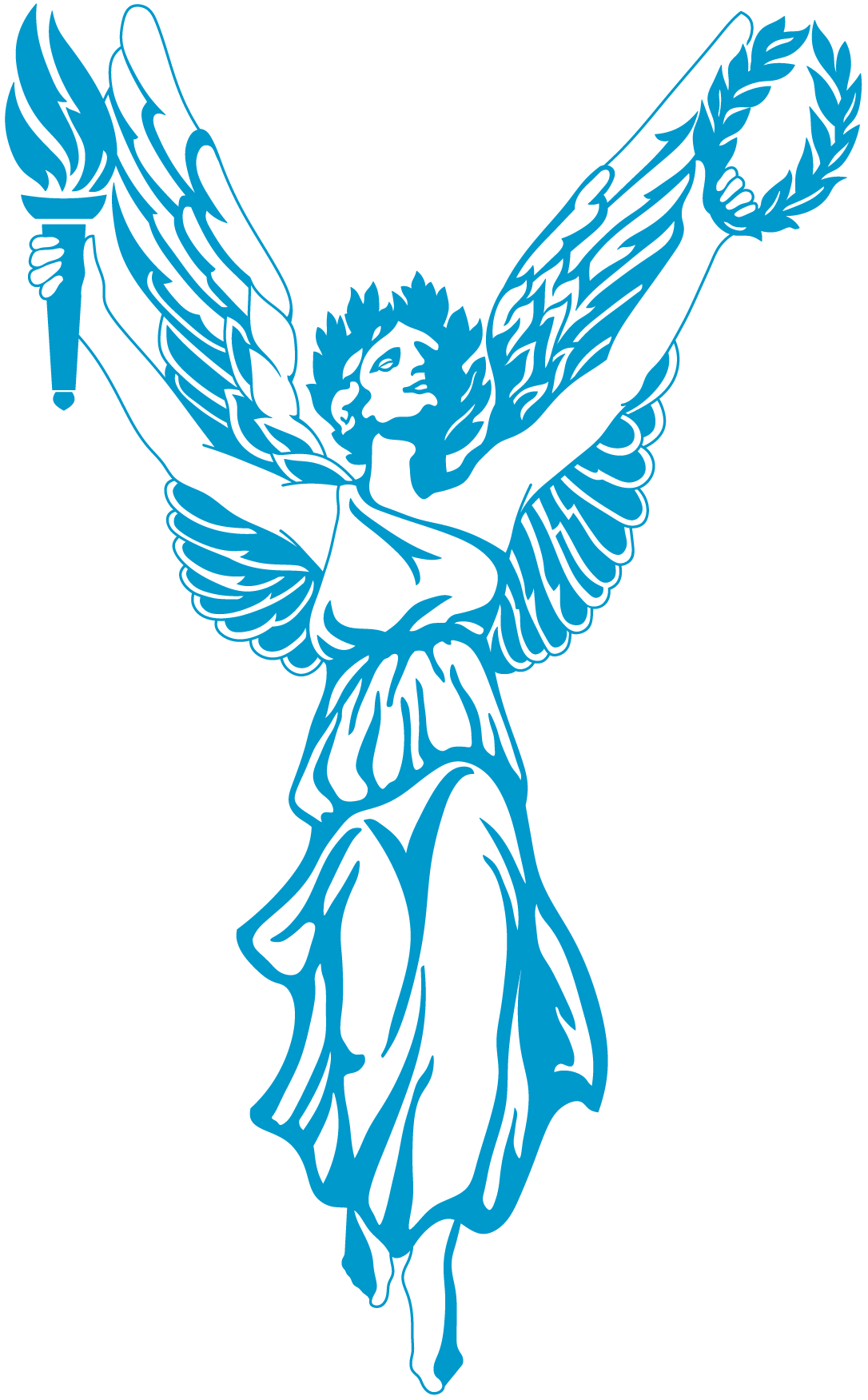 Контрольные цифры набора занимающихся государственных учреждений Санкт-Петербурга             по программам спортивной подготовки
Правительство Санкт-Петербурга 
Комитет по физической культуре и спорту
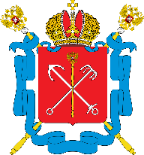 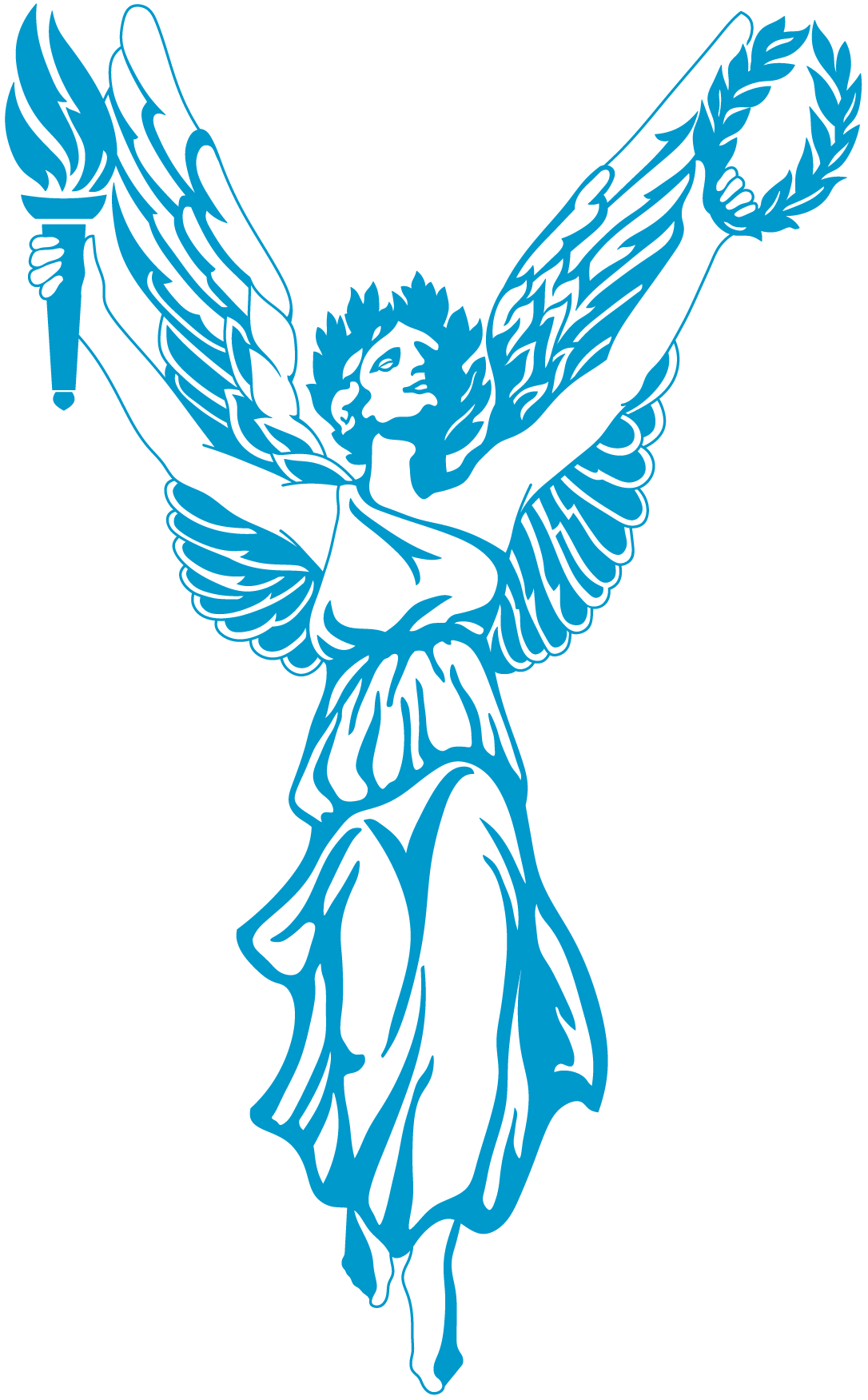 О ходе реализации экспериментальной деятельности по совершенствованию системы подготовки спортивного резерва путем перевода спортивных школ на реализацию программ спортивной подготовки в соответствии с федеральными стандартами и программ предспортивной подготовки в соответствии с базовыми требованиями, утвержденными Комитетом по физической культуре и спорту
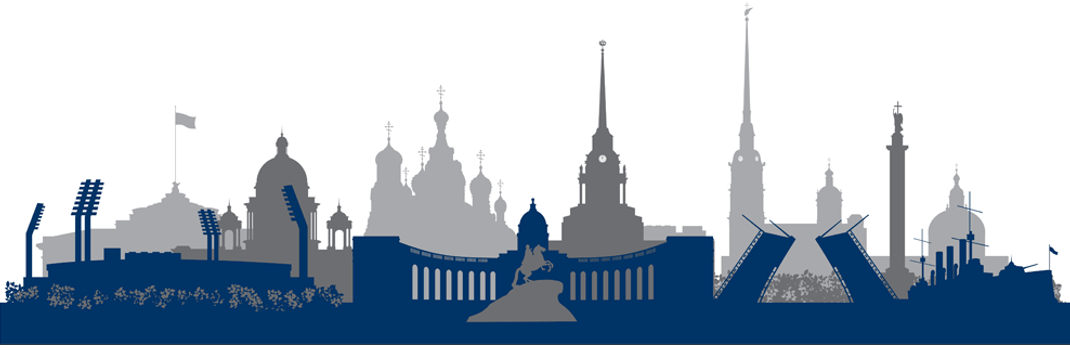 2020